Lord of the Flies: The Power of the Mob Mentality
A psychological look into ourselves.
Film Connection: The Hangover
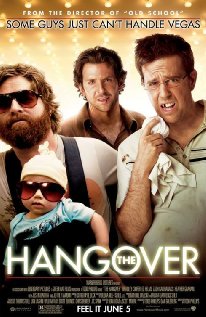 "You guys might not know this, but I consider myself a bit of a loner. I tend to think of myself as a one-man wolf pack. But when my sister brought Doug home, I knew he was one of my own. And my wolf pack... it grew by one. So there... there were two of us in the wolf pack... I was alone first in the pack, and then Doug joined in later. And six months ago, when Doug introduced me to you guys, I thought, "Wait a second, could it be?" And now I know for sure, I just added two more guys to my wolf pack. Four of us wolves, running around the desert together in Las Vegas. So tonight, I make a toast!“
				 – Alan Garner (played by Zach Galifianakis in The Hangover)
Literary Connection: To Kill A Mockingbird
“A mob's always made up of people, no matter what. Mr. Cunningham was part of a mob last night, but he was still a man. Every mob in every little Southern town is always made up of people you know--doesn't say much for them, does it?” 
		-spoken by Atticus Finch in Harper Lee’s To Kill A Mockingbird
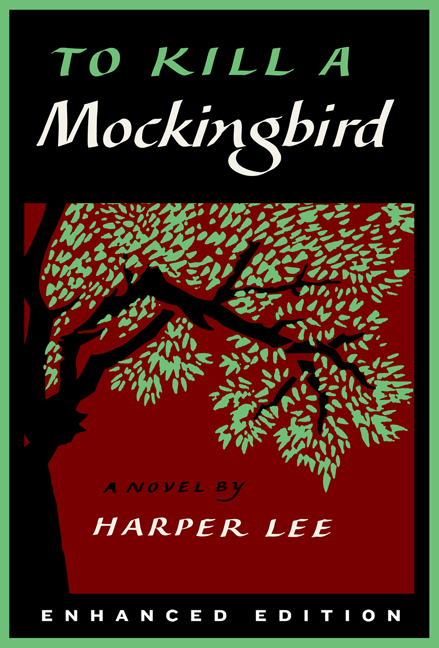 Examples from the Novel
“Ralph too was fighting to get near, to get a handful of that brown vulnerable flesh. The desire to squeeze and hurt was over-mastering.” (Chapter 7)
“They found themselves eager to take a place in this demented but partly secure society.” (Chapter 9)
Piggy says, “You were outside.  Outside of the circle. You never really came in. Didn’t you see what we-what they did?” “Don’t let on that we was in the dance.” (Chapter 10)
Film Clip
Watch “YouTube” Video called “Lord of the Flies Music Video by Clint Marshall”
This video shows Simon’s death scene (Chapter 9 LOF)
Notice the savageness and chaotic scenes depicted from the novel and how the scenes from this video and the novel are similar to the real-life scenes we’ll see later in this lesson.

http://www.youtube.com/watch?v=LiDjXO12EtQ
The Mob Mentality
What is the mob mentality?
Simply put, the mob mentality refers to the idea that people behave differently when in groups than they do when they are alone. People often follow the behaviors of the majority in order to feel safer and to avoid conflict
Mob Mentality is also known as: “group behavior,” “herd behavior,” and “group think.”
What Causes Mob Mentality?
There are a number of explanations for mob mentality within social psychology. These include:
Deindividuation – when people are part of a group, they experience a loss of self-awareness.
Identity – when people are part of a group, they can lose their sense of individual identity.
Emotions – being part of a group can lead to heightened emotional states, be that excitement, anger, hostility, etc.
Acceptability – behaviors that are usually seen as unacceptable suddenly become acceptable when others within a group are seen to be carrying them out.
Anonymity – people feel anonymous within a large group, which reduces their sense of responsibility and accountability.
Diffusion of Responsibility – being part of a group creates the perception that violent or unacceptable behavior is not a personal responsibility, but a group responsibility.
As you watch:
Think about images that you see in the videos that remind you of scenes from LOF. 
After each video, you will either share this verbally with Mr. Ferguson or write them down to share later.
My goals for you for this unit are: 
For you to make connections between text and real world.
For you to understand how / why this happens so that you can be someone who prevents this from happening.
Examples of Mob Mentality
Even in a comedy skit, notice how scary mobs be for the people who are “victims.”
	YouTube: “Mob Mentality in Japan” (Japanese mob prank)
*(1:45)		http://www.youtube.com/watch?v=TpuH0eZv86g
*(5:57)		https://www.youtube.com/watch?v=VGW-cfP3CqE
Mob Mentality and Frustration
“Good Morning America: Vancouver Riots 2011: Destruction After Boston…” http://www.youtube.com/watch?v=1q5V6DKH3bw
Think about Simon and Piggy and how they attempted to stop the madness on the island and what happened with them. How is this similar to the man trying to stop the looting?
“Vancouver Riots: Man Attempts to Stop Looters” http://www.youtube.com/watch?v=x_A9G8rgh94&feature=fvst
 
Baltimore Riots over Freddy Gray’s Deathhttps://www.youtube.com/watch?v=dXow0LDID4Y
https://www.youtube.com/watch?v=3ngFn6Gr240
https://www.youtube.com/watch?v=nnJbVjoXCQ4
 
“Penn State Riot Tipping Over WTAJ News Van Up Close” and discuss how the chants and the frenzy-like, animal-like, behavior of the people in the mob. Notice how quickly this turns and how savagely the people react to the destruction.
http://www.youtube.com/watch?v=7tjmzIzHkmc
Mob Mentality and Consumerism
Consumerism – consumers have to get the “hot,” new product even though many may not know what the product looks like
How many of you shop on “Black Friday”? What are some experiences you’ve had?
							Black Friday Riots
Woman pepper sprays shoppers to get xbox: http://www.youtube.com/watch?v=poQNiny22_w 
Black Friday SuperCut http://www.youtube.com/watch?v=WBk32OUxCnU

Lady Steals from Kid: https://www.youtube.com/watch?v=7klNQyyLpiA
						https://www.youtube.com/watch?v=hYKZjm--wMI
Maybe we aren’t all savages: Black Friday at the Dollar Store *(3:27)      http://www.youtube.com/watch?v=2a5pWMZxlIA
Mob Mentality & Cyber Space: Flash Mobs
Flash Mobs: Started as something beautiful like the island in Chapter 1 of LOF. 
Grand Central Station Freeze:   http://www.youtube.com/watch?v=jwMj3PJDxuo
Central Station Antwerp:	http://www.youtube.com/watch?v=7EYAUazLI9k
Raleigh, NC:  http://www.youtube.com/watch?v=0m3OV1JLCRs
Oprah Show:  https://www.youtube.com/watch?v=O_52kTYGD1c
http://www.youtube.com/watch?v=1aSbKvm_mKA
Maryland vs Duke (2:37) http://www.youtube.com/watch?v=G1qoZxWAsk8
Maryland vs Syracuse (2:23) https://www.youtube.com/watch?v=P6Heonx4F9k
Maryland vs Wisconsin (2:24) https://www.youtube.com/watch?v=A-iSW8TNtYU
Marriage Proposal (5:27) https://www.youtube.com/watch?v=geHIerW_Bcw
Christmas mall flash mob(5:37) http://www.youtube.com/watch_popup?v=Vnt7euRF5Pg&vq=medium
Flash Mobs Turned Bad: (Like the Pig-Hunt Re-Enactments from LOF)
Have any of you been in a flash mob?

Like the beautiful island in the beginning, by chapter 11 the fruit trees had been destroyed. Golding points to man’s tendency to destruct and consume and turn beautiful things in to bad. Before the flash mobs were artistic and beautiful; however, below shows man’s tendency to destroy beauty and make something beautiful evil.

(Just like Lord of the Flies: Started as something good and over time man turned it to something bad.)
Flash Mob Robberies
http://www.youtube.com/watch?v=wepmrX9n1uw    (1:41)
http://www.youtube.com/watch?v=10qNBNM9-tc  (2:45)
Philly:  https://www.youtube.com/watch?v=X92CnnRLaG0 (4:56)
	https://www.youtube.com/watch?v=YXR6CKGm-Vc   (3:05)
            https://www.youtube.com/watch?v=JQi72WnacWE (1:55)
7/11 in Maryland  http://www.youtube.com/watch?v=KAZfvvJ1RlM
Youth flash mobs in Baltimore	http://www.youtube.com/watch?v=8L2xaGq507M
Flash mob at Las Vegas store (Only show first two minutes of this video)
http://www.youtube.com/watch?v=LdTNCS3HyoU
Cyber Mobs
USF psychologist Bosson and her colleagues fall back on several classic theories to explain what's happening.

People who form mobs "de-individualize" themselves. They lose their sense of self, and all the values and filters that modify their behavior. The larger the mob, the more brutal the actions tend to be. 
In a sense, the Internet is the largest mob ever assembled. It sometimes transforms otherwise inhibited people into unrestrained, faceless "conduits for emotion. 

Just like Jack uses the face paint as a mask to blot out his real self and become a savage, people become more savage when they can hide behind a computer screen.
Cyber Mobs
“Harmless Joke or Cyber Bullying?” ABC News
http://www.youtube.com/watch?v=PC0l2RFNh-U&playnext=1&list=PL7DA7F3144E51266F&feature=results_video
Have you ever contributed to the mob mentality of mentally and emotionally hurting someone? 
Do you and a group of friends ever make fun of someone “in a joking way” that you think doesn’t hurt that person’s feelings? 
Do you go along with a friend when he/she makes fun of someone not in “your group”?
How can you be someone who changes the “mob mentality” here at school and on-line?
Sporting Events: Let’s Go!!!
It is generally believed that everyone is capable of this mob mentality.  However, research 	does suggest that some personalities or circumstances make it more likely.  For example:
	Particularly emotional events such as sporting events cause mob mentality.
		Notice how the emotion of the event gets people to want to join in. 
This is positive like the pink-like beautiful island at the beginning of the novel. 

Wisconsin (Jump Around: 1:24) https://www.youtube.com/watch?v=XGoK4wHwF3A
(Jump Around: 2:24) https://www.youtube.com/watch?v=tODlPxhbGF8
Virginia Tech (Enter Sandman 1:38) https://www.youtube.com/watch?v=SrTmaypDWFI
More Va. Tech https://www.youtube.com/watch?v=S01N5PyPYfg
			https://www.youtube.com/watch?v=mzR6V_sLqYA
Sometimes reactions to big wins gets a little crazy!
Note how the next video shows the primal scenes that could be in LOF.
Which scenes in this video remind you of LOF? Explain

“Franklin Street: The Celebration” video by DTH. 
http://www.youtube.com/watch?v=ttCQwZweHTc
What happens when the conch shatters?
Police officer loots Wal-Mart after Hurricane Katrina
http://www.youtube.com/watch?v=eJRo8MbprOg
	http://www.youtube.com/watch?v=NmQW6xLECUU

(Woodstock 99 clips) This reminds me of the island in chapters 11 & 12:
Raw Footage of destruction and looting in Woodstock 99 (F-Bomb in first 35 secs: Keep sound off until then)
http://www.youtube.com/watch?v=XevJFK-tq2c
How Can We Stop the Mobs?
How can we make individuals to feel accountable for their actions.?

How to stop mobs before they start article:      http://www.thepostgame.com/node/1672 

Make Group Members Individually Accountable:
Sam Wyche (you don’t live in Cleveland) https://www.youtube.com/watch?v=yJMa20xXykI 

Mom stops son in Baltimore Riot:
https://www.youtube.com/watch?v=ijAkvDTn0Vg
https://www.youtube.com/watch?v=Dd_enjA4qMA
https://www.youtube.com/watch?v=d7jCwfpqTXM
How Can We Stop the Mobs?
It sometimes only takes one person to do the right thing in a mob to change the tide.     
   
 “Looter Gets Owned During Toronto Riots.” 
http://www.youtube.com/watch?v=6CKkLYYczdM

“Vancouver Riot 2011…The Heroes Who Stood Up”
http://www.youtube.com/watch?v=M2FtREdCFNk

Baltimore Citizens Unite to Clean Up after Riot:
https://www.youtube.com/watch?v=-QSNecuPt3E
https://www.youtube.com/watch?v=Ubs7dj_wC24
https://www.youtube.com/watch?v=_rUrh_tUPQo
To Kill A Mockingbird
When the townspeople come to kill Tom when he is in Jail, they are acting through the mob effect. It is only when Scout appears and reminds them that they are adults and should be civilized that they return back to their homes. “So it took an eight-year-old child to bring ‘em to their senses, didn’t it?’ Said Atticus. ‘That proves something – that a gang of wild animals can be stopped, simply because they’re still human” (TKAM Ch. 15).
Mob-scene from To Kill A Mockingbird:
http://www.youtube.com/watch?v=oaVuVu5KXuE
Based on what you’ve learned about group behaviors, how did Scout diffuse the mob?
What Can You Learn
In writing LOF, William Golding isn’t condemning humans to a horrible 	existence. Instead, he is trying to show us our tendencies so that we can 	make a conscious decision to do the right thing rather than unthinkingly 	doing the wrong/fun thing without thinking of future consequences.

(A) How can you learn from this and be the one who creates positive change when you are with your friends? How can you be like Scout in the scene that we just viewed? How can you apply what we’ve learned to your life?

(B) List 4 things that you’ve learned through this lesson.
Making Connections
Quote Discussion Activity: You will be assigned one quote for discussion. 
You should clearly read the quote to the class.
 (A) Explain how the quote relates to this lesson about mob mentality. 
(B) Explain how this quote can relate to you and or real-life today. 
(C) Explain how this can relate to Lord of the Flies or TKAM.
Quotes
“The reputation of a thousand years may be determined by the conduct of one hour.”  ~Japanese Proverb
“You must be the change that you want to see in the world.” – Mahatma Gandhi
"Change will not come if we wait for some other person, or if we wait for some other time. We are the ones we've been waiting for. We are the change that we seek." –Barack Obama
"All it takes for evil to triumph is for good men to do nothing." – Edmund Burke
“Character is doing the right thing when nobody's looking.  There are too many people who think that the only thing that's right is to get by, and the only thing that's wrong is to get caught. “   ~J.C. Watts
“The one thing that doesn’t abide by majority rule is a person’s conscience.” -spoken by Atticus Finch in Harper Lee’s To Kill A Mockingbird
“Have no fear of robbers or murderers.  They are external dangers, petty dangers.  We should fear ourselves.  Prejudices are the real robbers; vices the real murders.  The great dangers are within us.  Why worry about what threatens our heads or purses?  Let us think instead of what threatens our souls.”   ~Victor Hugo
Quotes
“Words are, in my not-so-humble opinion, our most inexhaustible source of magic, capable of both inflicting injury and remedying it.” –Professor Dubmbledore (Deathly Hallows –Part 2)
“It takes a great deal of bravery to stand up to our enemies, but just as much to stand up to our friends. J. K. Rowling
It is our choices... that show what we truly are, far more than our abilities. J. K. Rowling
“Great spirits have always encountered violent opposition from mediocre minds.” 	
                                                                             – Albert Einstein
“Courage is not a man with a gun in his hand. It's knowing you're licked before you begin but you begin anyway and you see it through no matter what. You rarely win, but sometimes you do.“  - spoken by Atticus Finch, by Harper Lee, To Kill a Mockingbird
Quotes
“We must learn to live together as brothers, or perish together as fools.”  -Dr. Martin Luther King Jr.
“To see what is right and not to do it is lack of courage.” - Confucius
“God grant me the courage not to give up what I think is right even though I think it is hopeless.” ~Chester W. Nimitz
“Laws control the lesser man.  Right conduct controls the greater one.”  ~Chinese Proverb
“Real integrity stays in place whether the test is adversity or prosperity.” -Charles Swindoll
“We are responsible for actions performed in response to circumstances for which we are not responsible.” – Allan Massie
“You do not wake up one morning a bad person.  It happens by a thousand tiny surrenders of self-respect to self-interest.”  ~Robert Brault
 “We must use time creatively, and forever realize that the time is always ripe to do what is right.”	-Dr. Martin Luther King Jr.
Quotes
“Are right and wrong convertible terms, dependent upon popular opinion?”  ~William Lloyd Garrison
“You can out-distance that which is running after you, but not what is running inside you.”  ~Rwandan Proverb
“Not being able to govern events, I govern myself.”  ~Michel de Montaigne
“Conscience is what hurts when everything else feels so good.”  ~Author Unknown
“You can easily judge the character of a man by how he treats those who can do nothing for him.” ~James D. Miles
“Man is the only animal that blushes.  Or needs to.”  ~Mark Twain
Take care that no one hates you justly.  ~Publilius Syrus
“In matters of principle, stand like a rock; in matters of taste, swim with the current.”  ~Thomas Jefferson
Quotes
“Every time I've done something that doesn't feel right, it's ended up not being right.” ~Mario Cuomo 
“Every human being has... an attendant spirit.... If it does not always tell us what to do, it always cautions us what not to do.”  ~Lydia M. Child 
“In any moment of decision the best thing you can do is the right thing, the 
       next best thing is the wrong thing, and the worst thing you can do is nothing.”  
                               – Theodore Roosevelt
“It is not enough to have a good mind. The main thing is to use it well.”  –Rene Descartes
“The only correct actions are those that demand no explanation and no apology.”  ~Red Auerbach
“My goal in life is to be as good of a person my dog already thinks I am.”  ~Author Unknown
Quotes
“I hope I shall possess firmness and virtue enough to maintain what I consider the most enviable of all titles, the character of an honest man.” ~George Washington
 “Rule #1:  Use your good judgment in all situations.  There will be no additional rules.”  ~Nordstrom's Employee Handbook
“If we are ever in doubt about what to do, it is a good rule to ask ourselves what we shall wish on the morrow that we had done.”  ~John Lubbock
“I have fancied myself a rebel, but at every critical moment of my life, I have been exactly the child my parents raised.” ~Robert Brault
“We are the change we want to happen and you are the leaders we have been waiting for.” – Mahatma Gandhi
“One does evil enough when one does nothing good.”  ~German Proverb
 “Quality means doing it right when no one is looking.”  ~Henry Ford
Quotes
“There's a lot of ugly things in this world, son. I wish I could keep 'em all away from you. That's never possible."- spoken by Atticus Finch, by Harper Lee, To Kill a Mockingbird
“Every job is a self-portrait of the person who does it.  Autograph your work with excellence.”  -Author Unknown
“Every wrong seems possible today, and is accepted.  I don't accept it.”  ~Pablo Casals
“The stories we love best live in us forever.” – J.K. Rowling
 “The measure of a man's real character is what he would do if he knew he never would be found out.” ~Thomas Babington Macaulay
“Live in such a way that you would not be ashamed to sell your parrot to the town gossip.”  ~Will Rogers